Community Infrastructure Levy
7 January 2016
Paul McLean
Associate
Topics
Introduction and context 
CIL overview 
Pooled contributions
Case Law Update
Introduction and context
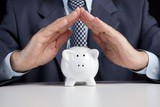 Why is it important?
Regulations have adjusted how councils need to plan for and implement the use of CIL alongside s.106
Impacts on viability, evidence, infrastructure evidence and Regulation 123 list 
April 2015 s.106’s can only be pooled on very limited basis, if CIL is not in place there is a risk of significantly reducing income from developer contributions
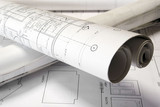 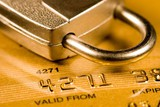 Community Infrastructure Levy
CIL Overview
Is a mechanism for developer contributions 
Purpose is to contribute towards infrastructure needed to support an area
Applies to planning permission for development that involves net increase to floor space (exceptions)
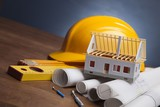 Community Infrastructure Levy
CIL Overview
Emphasis is on using CIL rather than s.106 as primary mechanism to contribute to wider infrastructure requirements 
BUT “… some site specific impact mitigation may still be necessary in order for a development to be granted planning permission... the Government considers there is still a legitimate role for development specific planning obligations to enable a local planning authority to be confident that the specific consequences of a particular development can be mitigated”. (PPG – CIL para 93)
Community Infrastructure Levy
Section 106 TCPA 1990
What does s.106 permit
enables developer to enter into a “planning obligation”
mitigate impact of unacceptable development to make acceptable in planning terms
Planning obligation may
restrict development or use of land, require specific operations or activities to be carried out in, on, under or over land
require land to be used in any specified way; or
require a sum of money to be paid
Community Infrastructure Levy
Limitations on use of s.106 Agreements
Regs 122 and 123 CIL Regs place limits on the use of planning obligations in three respects:
Government’s policy tests on the use of planning obligations put on a statutory basis, for developments that are capable of being charged the levy; 
Ensuring the local use of the levy and planning obligations does not overlap; and 
Limit on pooled contributions from planning obligations towards infrastructure that may be funded by the levy. 

(PPG – CIL para 94)
Community Infrastructure Levy
Case Law Update
Section 106 Agreements – is all in the balance…
R (on the application of Tesco Stores Limited) v Forest of Dean District Council & others [2015] EWCA Civ 800
Application for out of town retail development
Accepted negative impacts on town centre, whether S.106 obligations sufficient to mitigate
Alleged insufficient information available to Members to assess extent to which contribution would mitigate harm
CoA unanimous that this is not necessary in every case
Here, contributions were so significant that adverse impacts only had to be mitigated to some extent
Leave to appeal to Supreme Court refused
Community Infrastructure Levy
Pooling Restrictions – 1st April 2015
Prevents councils from collecting more than five separate planning obligations for a project or type of infrastructure 
Means that where there is no mitigation against the impact of development, it can prevent LPA’s from granting planning permission 
Applies retrospectively from April 2010 meaning LPA’s without a CIL Charging Schedule may find they have exceeded or are close to exceeding their limit for a particular infrastructure project
Community Infrastructure Levy
Pooling Restrictions – Reg 123
3) A planning obligation (“obligation A”) may not constitute a reason for granting planning permission to the extent that—
(a) obligation A provides for the funding or provision of an infrastructure project or type of infrastructure; and
(b) five or more separate planning obligations that—
(i) relate to planning permissions granted for development within the area of the charging authority; and
(ii) which provide for the funding or provision of that project, or type of infrastructure, have been entered into  on or after 6th April 2010  
4) “funding” in relation to the funding of infrastructure, means the provision of that infrastructure by way of funding
Community Infrastructure Levy
Case Law Update
One too many planning obligations…
Castlemead Group Ltd v Wrexham CBC [2015] P.A.D. 56
Contribution towards secondary school provision requested – provided in UU
BUT, already five or more planning obligations entered into for secondary education

Council could not require a further one
The latest UU could not be taken into account in decision
Lack of secondary education capacity justifies refusal?
On the facts, transpired there was no capacity issue and no contribution actually necessary to make development acceptable
NOTE – this was not the main issue – concerns focussed upon the impact on the Green Belt and Agricultural Land Quality, and the appeal was actually dismissed on public safety grounds.
Community Infrastructure Levy
Pooling Restrictions – 1st April 2015
Land at Mead Park, Bickington, Barnstaple, Devnon, EX31 2PF (APP/X1118/A/14/2224465) – 19 May 2015
Erection of 59 dwellings
Council did not provide any evidence on pooling
Inspector required to take “precautionary approach”
Notwithstanding contributions were “reasonable” the lack of evidence meant Inspector was unable to give any weight to financial contributions
Community Infrastructure Levy
Pooling Restrictions – 1st April 2015
Land north of Campden Road, Shipston on Stour, Warwickshire (APP/J3720/A/14/2221748) – 8 June 2015
143 residential dwellings and 72 extra care apartments
A number of financial obligations sought
Libraries and secondary education – DC considered more than 5 contributions although County objected 
Appellant considered primary education more than five contributions 
Inspector – in view of uncertainty, took precautionary approach and excluded these items from consideration notwithstanding that they would mitigate some effects
However – appellant still required to pay contribution
Community Infrastructure Levy
Pooling Restrictions – 1st April 2015
Maintenance of Suitable Alternative Natural Greenspace (“SANGS”)
Land at 102 Nightingale Road, Guilford, Surrey GU1 1EP (APP/Y3615/W/15/3035790) – 24 November 2015
Contribution to improve and maintain existing SANGs
Inspector – considered such contribution would constitute “funding or provision of an infrastructure project or type of infrastructure”
Council failed to provide evidence of pooling. Inspector concluded pooling restriction breached and not taken into account
Land at 80 Epsom Road, Guildford, Surrey, GU1 2BX (APP/Y3615/W/15/3131914) – 30 November 2015
Contribution to mitigate harm to Thames Basin Heaths SPA
Inspector considered contribution met NPPF tests which reflect para 122 of CIL Regs
Considered mitigation overcame reasons for refusal
However – Inspector does not expressly discuss “pooling”
Community Infrastructure Levy
Pooling Restrictions – 1st April 2015
Maintenance of Suitable Alternative Natural Greenspace (“SANGS”)
Guildford Borough Council 
Consider Inspectors have misapplied CIL Regs – SANGS contributions sought for maintenance, improvement and management rather than provision of new infrastructure
Reg 123(4) – “funding” means provision of that infrastructure by way of funding
No new infrastructure provided therefore no restriction on ability to “pool”
If unable to pool such contributions would limit delivery of housing
Community Infrastructure Levy
Pooling Restrictions – 1st April 2015
Affordable Housing
Are contributions for affordable housing caught by pooling restriction?
Relevant infrastructure means (i) items on 123 list or (ii) where no such list is published “any infrastructure” 
Infrastructure includes:
roads and other transport facilities,
flood defences,
schools and other educational facilities,
medical facilities,
sporting and recreational facilities, and
open spaces.
CIL Guidance
For provision that is not capable of being funded by the levy, such as affordable housing, local planning authorities are not restricted in terms of the numbers of obligations that may be pooled.
Community Infrastructure Levy
Project Splitting
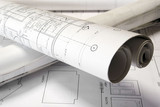 Possible to identify site specific infrastructure which is not to be funded through CIL by excluding it from ‘relevant infrastructure’ 
Tight definitions of infrastructure projects may assist in avoiding falling foul of the 5 obligation limit 
Local planning policies should support approach
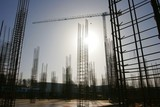 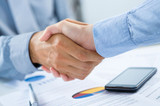 Community Infrastructure Levy
Project Splitting
Land at Blackfield End Farm, Church Road, Warton (APP/M2325/A/14/2217060) – 24 September 2015
360 residential dwelling
Obligation for education contribution to secure additional places
Pooling restriction came into force after Inquiry closed
S of S accepted that a more specific obligation should be requested for which funding towards primary school provision should be targeted
Definition now provides:
“Primary Education Contribution”: the sum equating to the number of Primary Pupil Places Required × Primary Care Cost Per Place to be paid to the County Council in accordance with the terns of this Deed for the provision of additional places at Freckleton Strike Lane Primary School”
Community Infrastructure Levy
Project Splitting
Land East of Cambridge Road, Puckeridge, Hertfordshire (Appeal Ref: APP/ J1915/5/W/15/3016566) – 21 September 2015
Outline application (24 residential dwellings) 
Financial provision towards childcare, library, nursery and youth facilities – more than 5 contributions so not taken into account
Ralph Sadleir middle school contribution 
Generic education contributions received
Have not received any for this specific project
UU did not specifically identify the particular school HOWEVER County Council indicated expressly that money would be targeted to that school
On that basis Inspector accepted contribution
Community Infrastructure Levy
Project Splitting
Land rear of 131 Winchester Road, Four Marks Hampshire (APP/M1710/W/15/3060919) – 12 November 2015
Erection of 24 residential dwellings
Education contribution – expansion of local primary school
Evidence already have 5 or more contributions
Developer comment “issue resolved”
However, no evidence provided to Inspector that this was for a separate project
Unable to take into account
Community Infrastructure Levy
Case Law Update
Reducing CIL liability – establishing actual prior use
R (on the application of Hourhope Ltd) v Shropshire Council (2015) [2015] EWHC 518 (Admin)
Planning permission to demolish pub and redevelop site for residential purposes.
Application under Regulation 40(7) to reduce CIL contribution - lawful use for a continuous period of at least six months in the three year period ending on the day permission is granted.
But, Pub had ceased operating. Lawful use = actual use?
CIL requires consideration of the ordinary meaning of the words ‘lawful use.’
Obiter: Some cessation might be permissible, but would depend on facts, and certainly not in this case.
Community Infrastructure Levy
Paul McLean
Associate 
paulmclean@eversheds.com
T: 0113 200 4914
M: 07776 227 347
Eversheds LLP
Bridgewater Place
Water Lane
Leeds
LS11 5DR